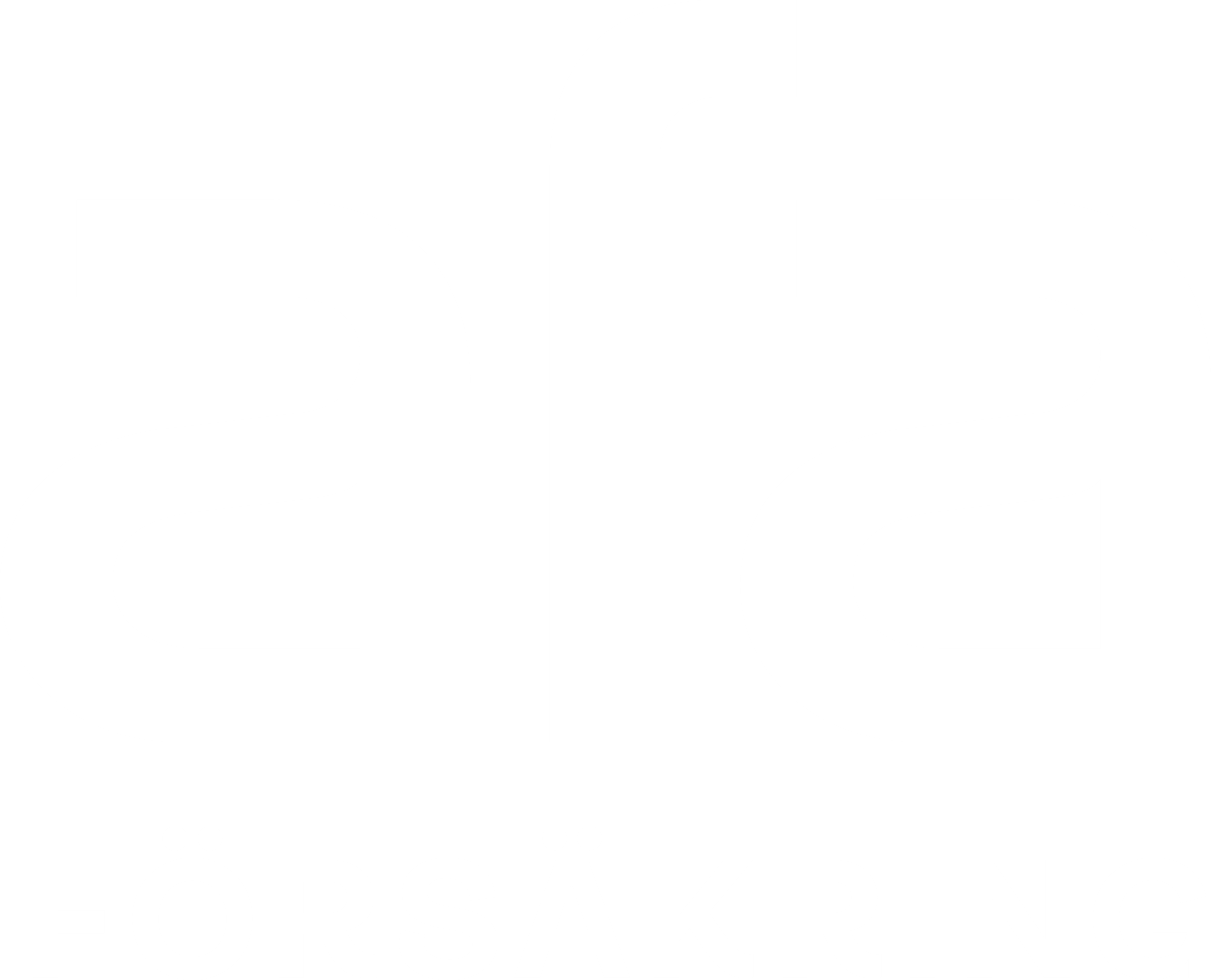 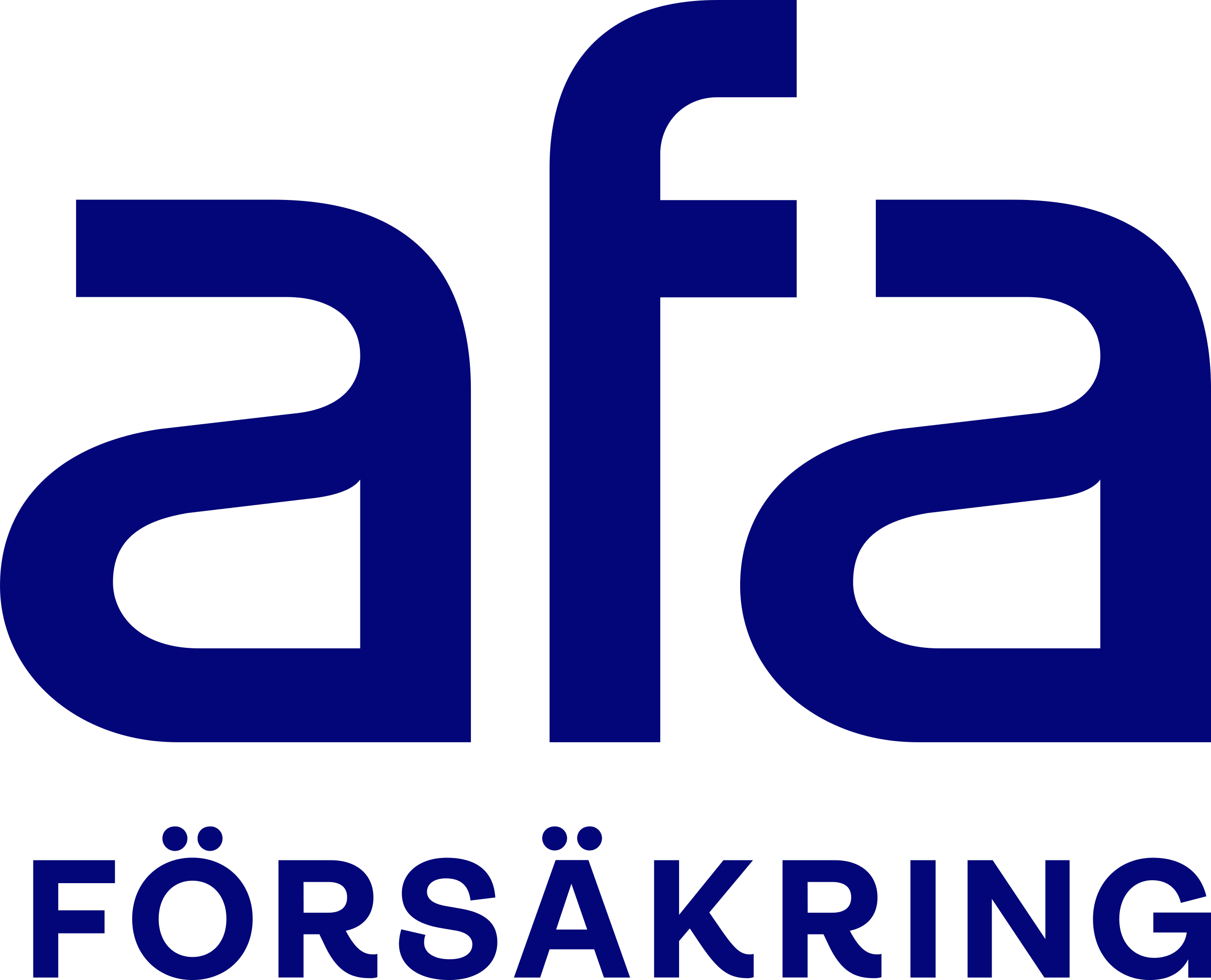 Information om en anställningsförmån som du kanske inte kände till
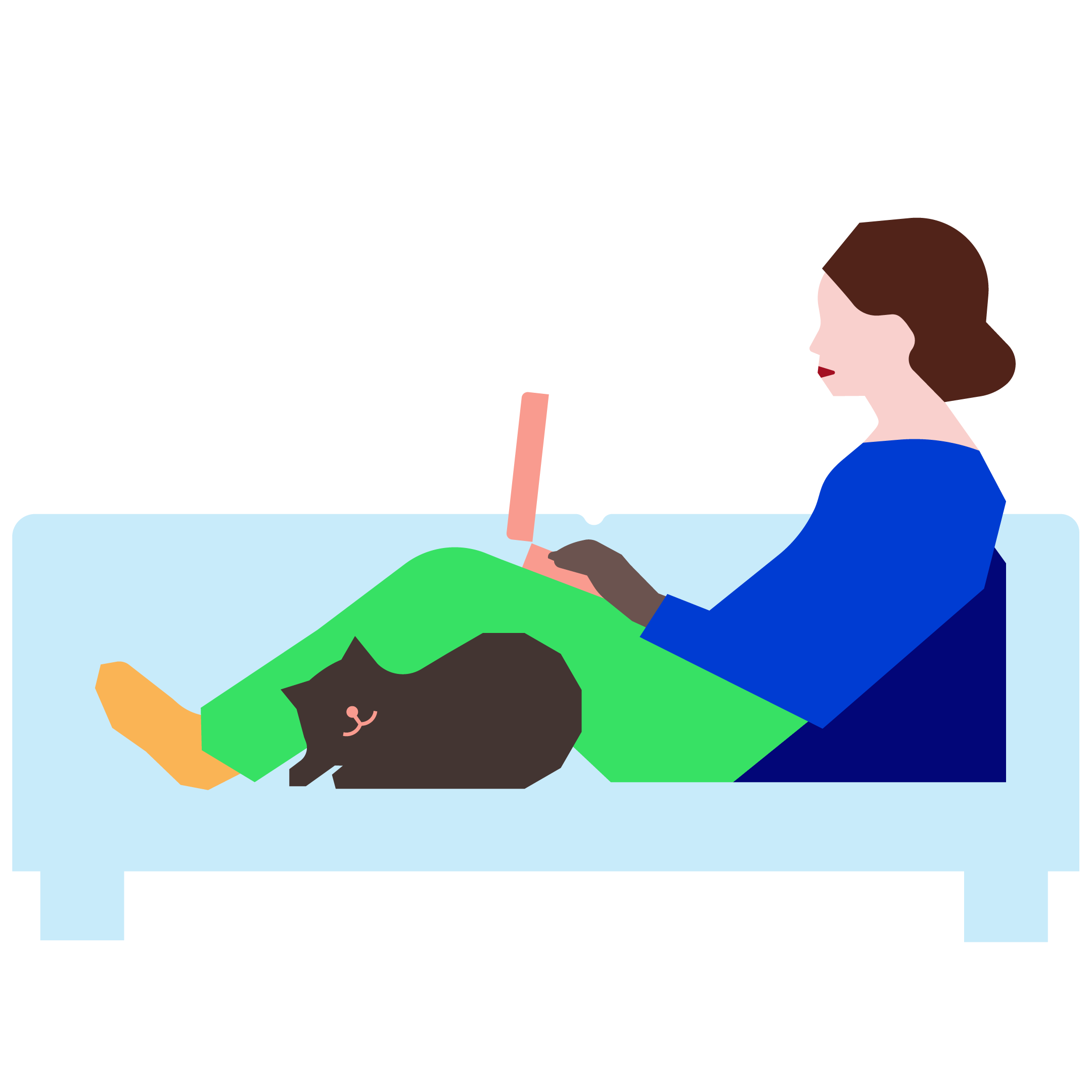 afa.se
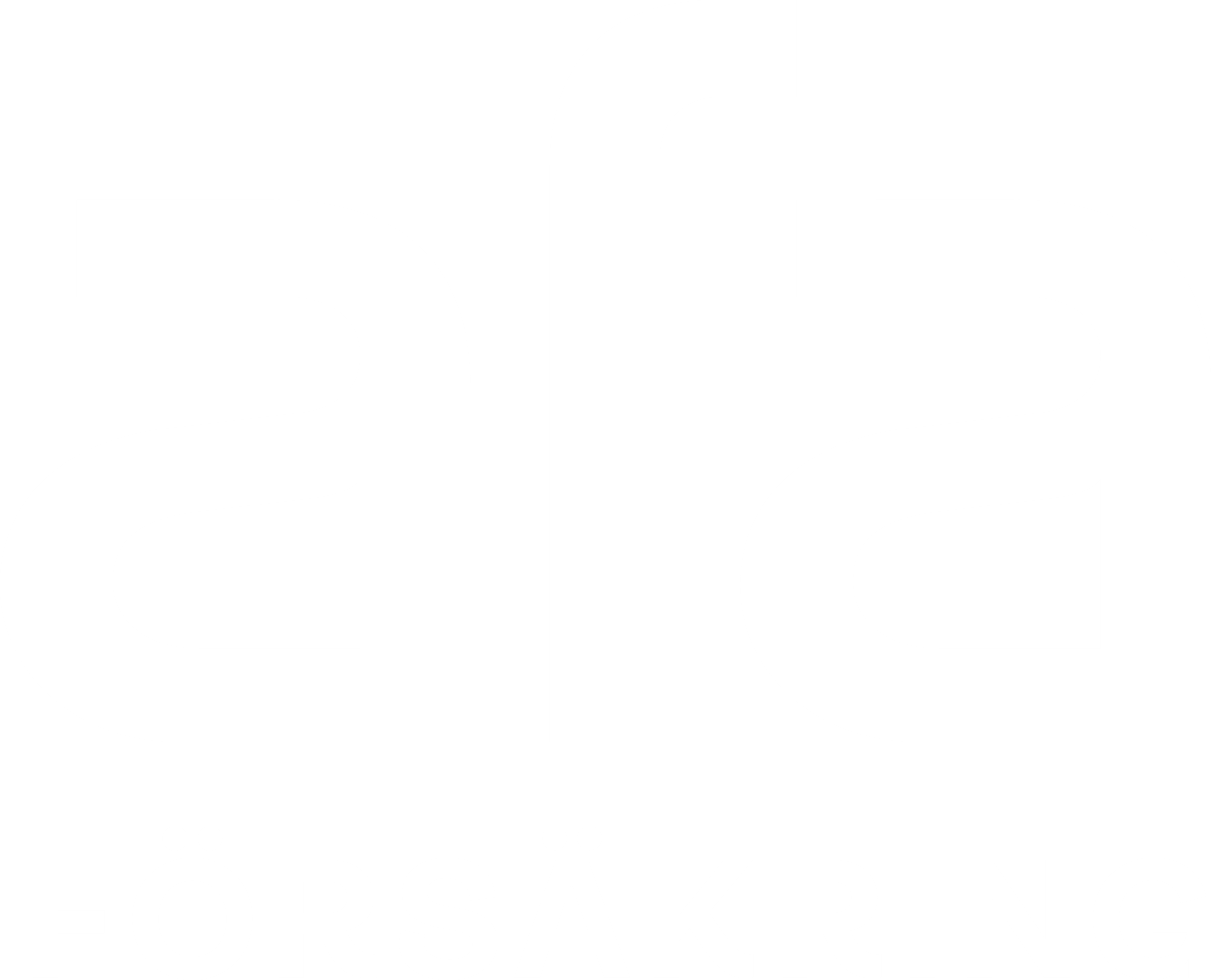 Bruten handled
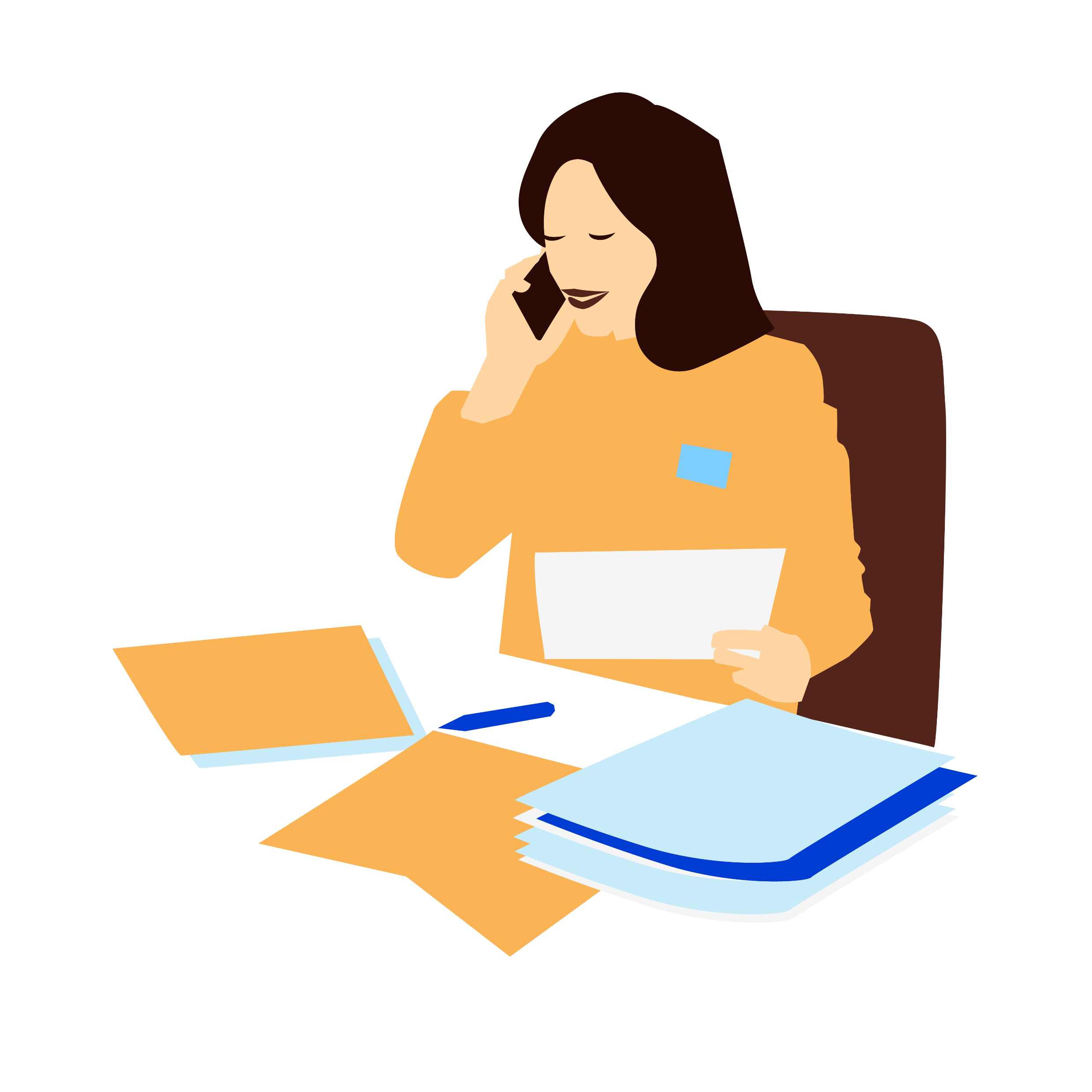 Yara arbetar som förvaltningschef inom äldreomsorgen. Hon halkade i korridoren och bröt höger handled.

Yrke: Förvaltningschef
Ålder: 40 år
Månadslön: 65 000 kr
Sjukskrivning: 3 månader
Kostnader: Läkarvård och mediciner på 1 800 kr
Efter sjukskrivning: Efter cirka 1 år ­bedöms 
Yara ha 10 % medicinsk ­invaliditet
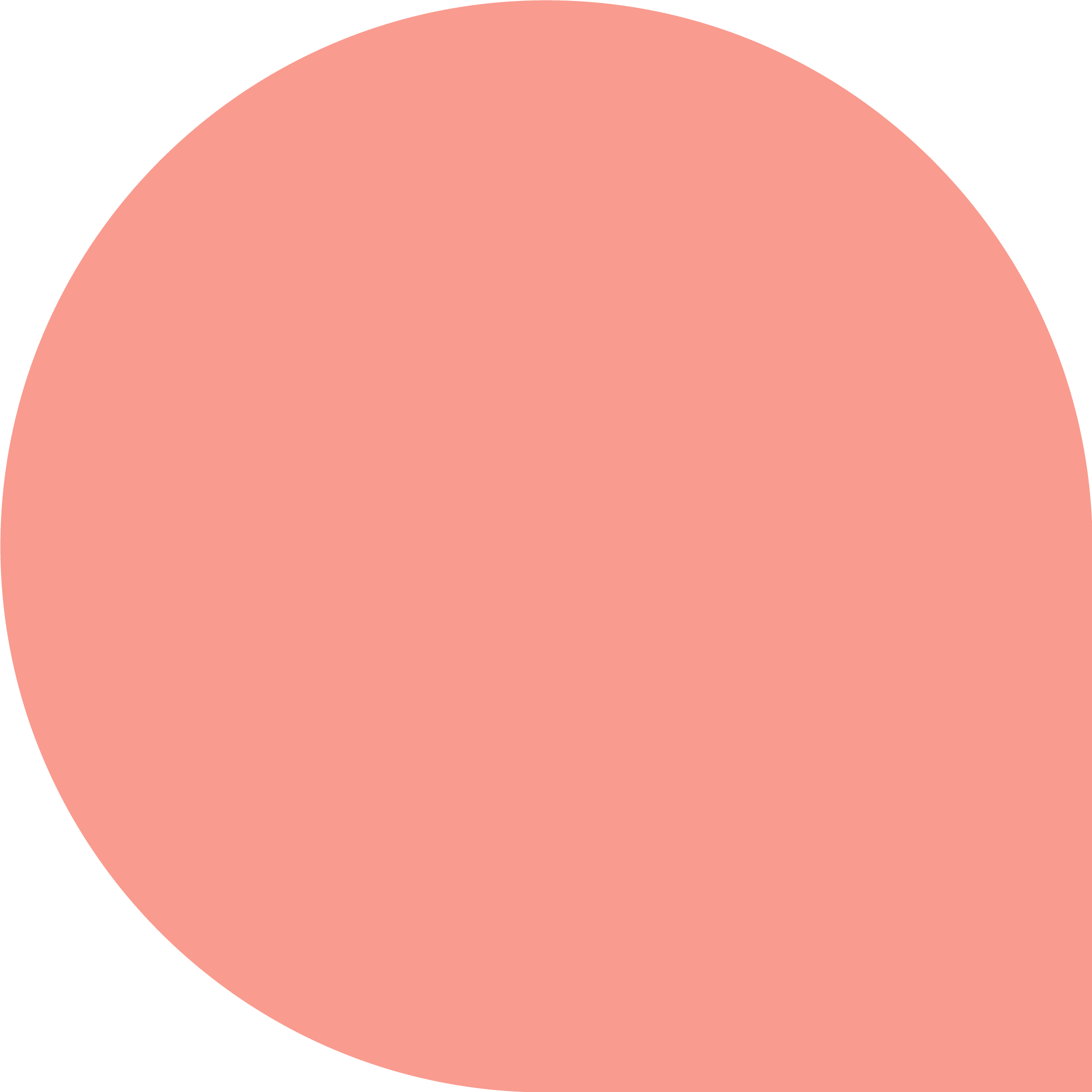 Hur mycket tror 
ni Yara får av 
försäkringen som 
hon har genom sin 
anställning?
Ersättning från Afa Försäkring enligt kollektivavtal* cirka 180 000 kr
Ersättning för: Inkomstförlust, kostnader, sveda och värk, invaliditet
* Arbetsskadeförsäkringen för kommun- och regionanställda
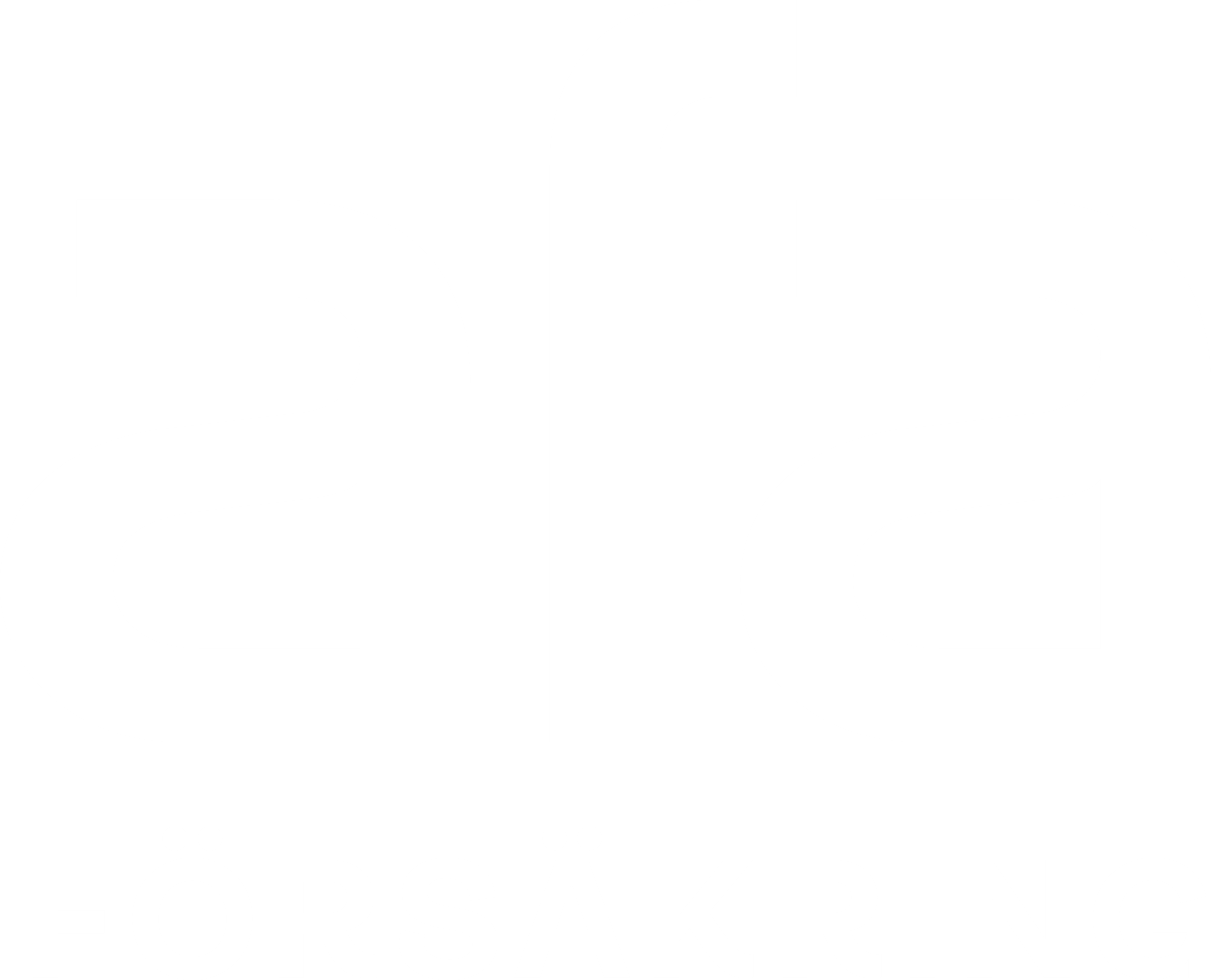 Bruten handled
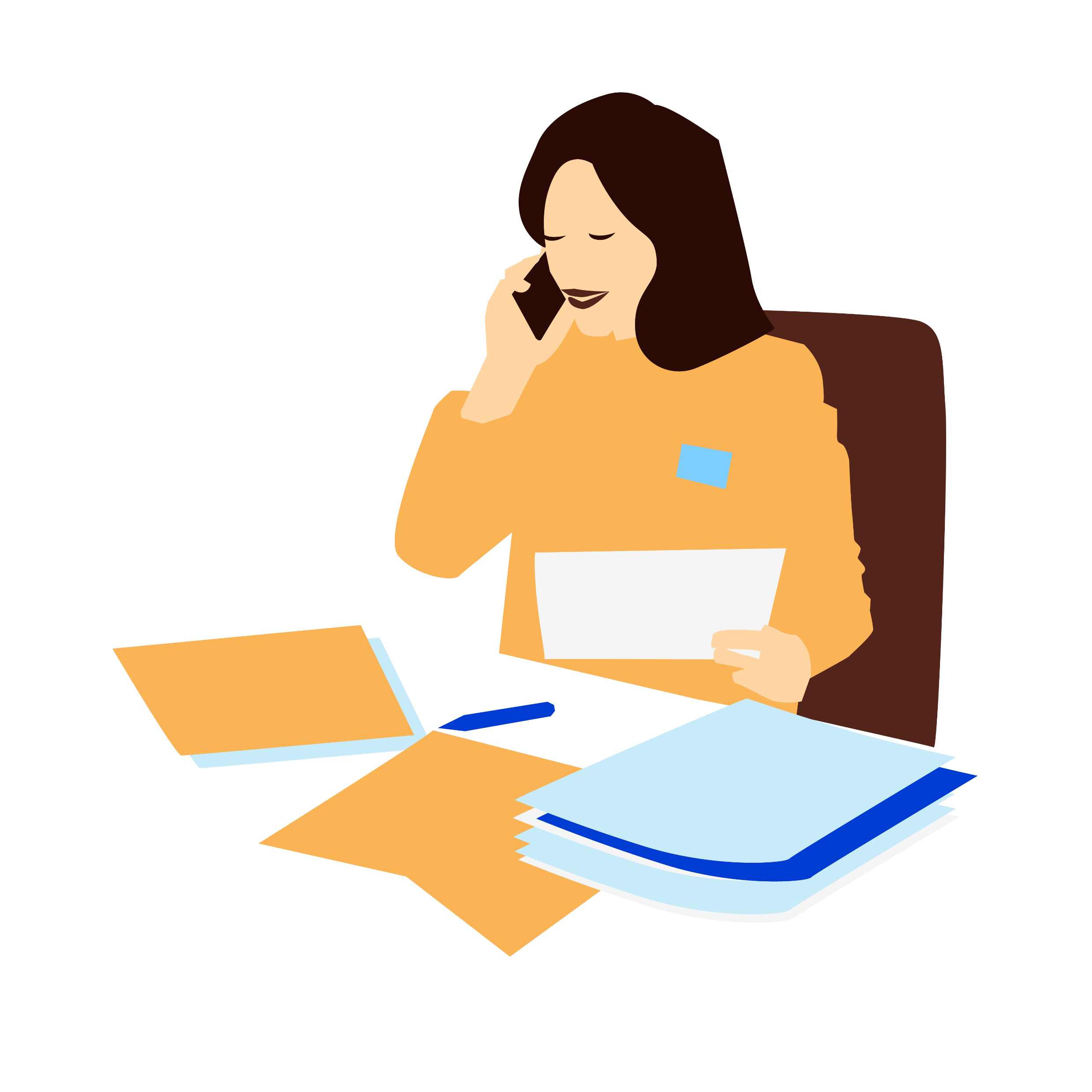 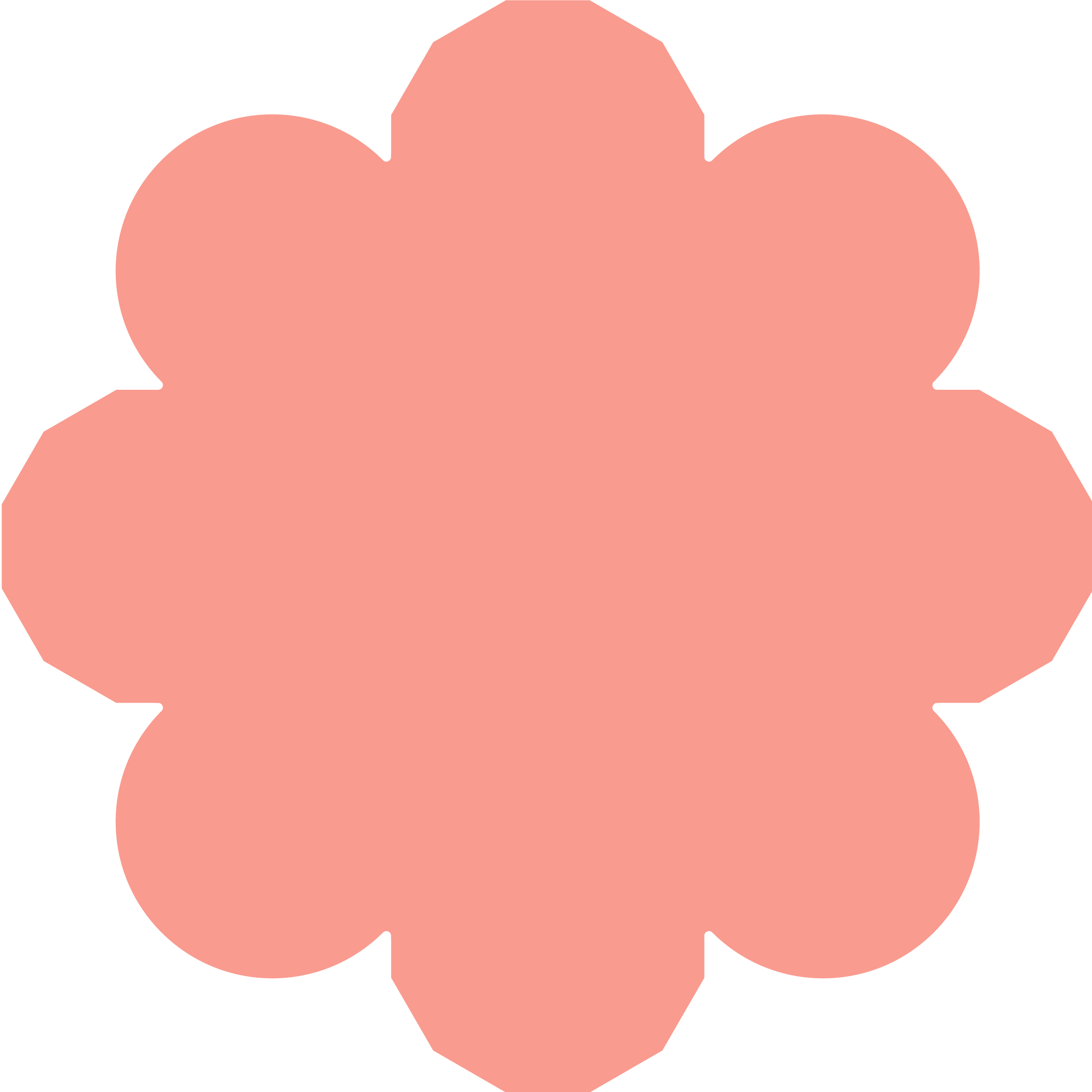 Yara arbetar som förvaltningschef inom äldreomsorgen. Hon halkade i korridoren och bröt höger handled.

Yrke: Förvaltningschef
Ålder: 40 år
Månadslön: 65 000 kr
Sjukskrivning: 3 månader
Kostnader: Läkarvård och mediciner på 1 800 kr
Efter sjukskrivning: Efter cirka 1 år ­bedöms 
Yara ha 10 % medicinsk ­invaliditet
Om Yara inte gör någon anmälan till Afa Försäkring får hon ingen ersättning.
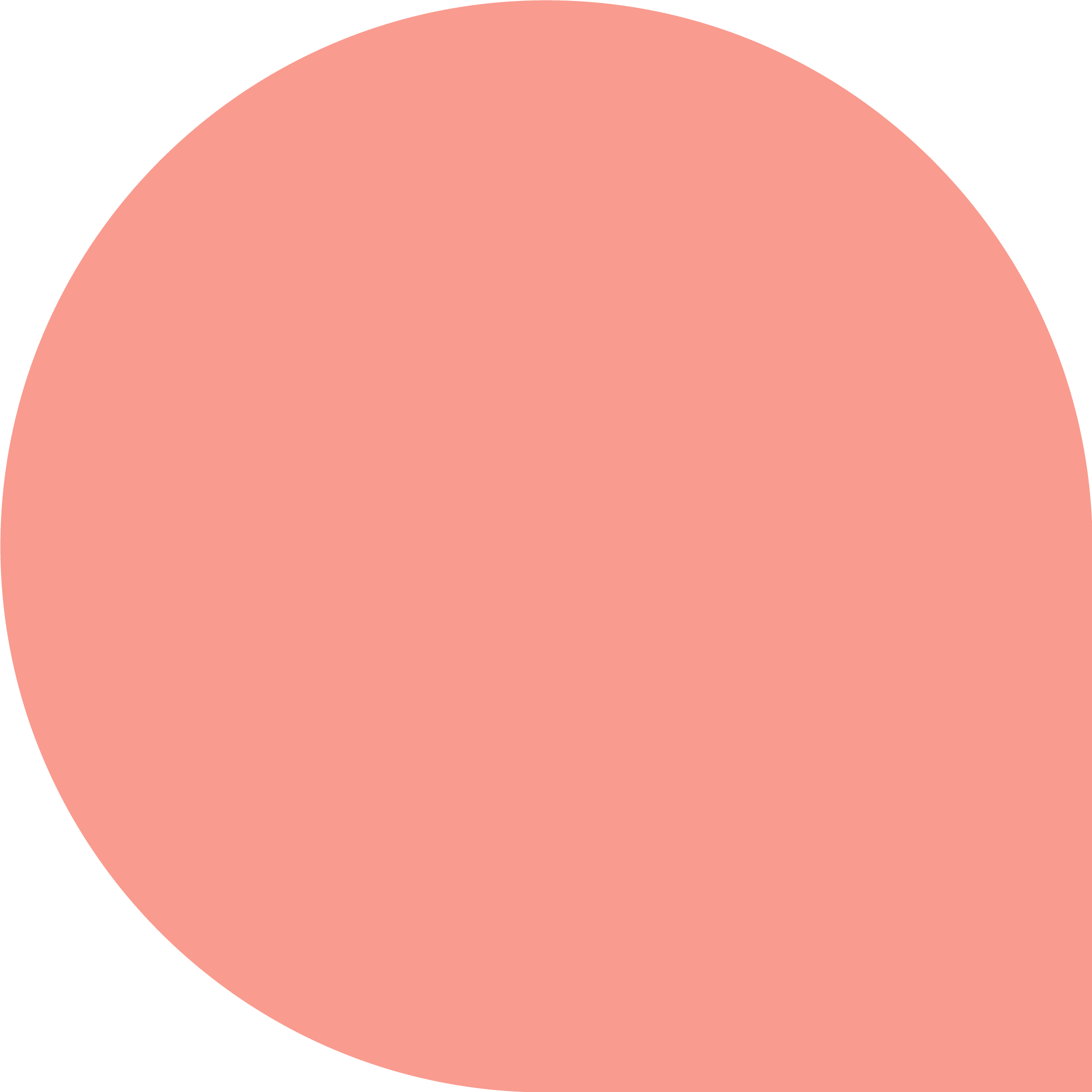 Hur mycket tror 
ni Yara får av 
försäkringen som 
hon har genom sin 
anställning?
Ersättning från Afa Försäkring enligt kollektivavtal* cirka 180 000 kr
Ersättning för: Inkomstförlust, kostnader, sveda och värk, invaliditet
* Arbetsskadeförsäkringen för kommun- och regionanställda
Du är försäkrad via din anställning vid...
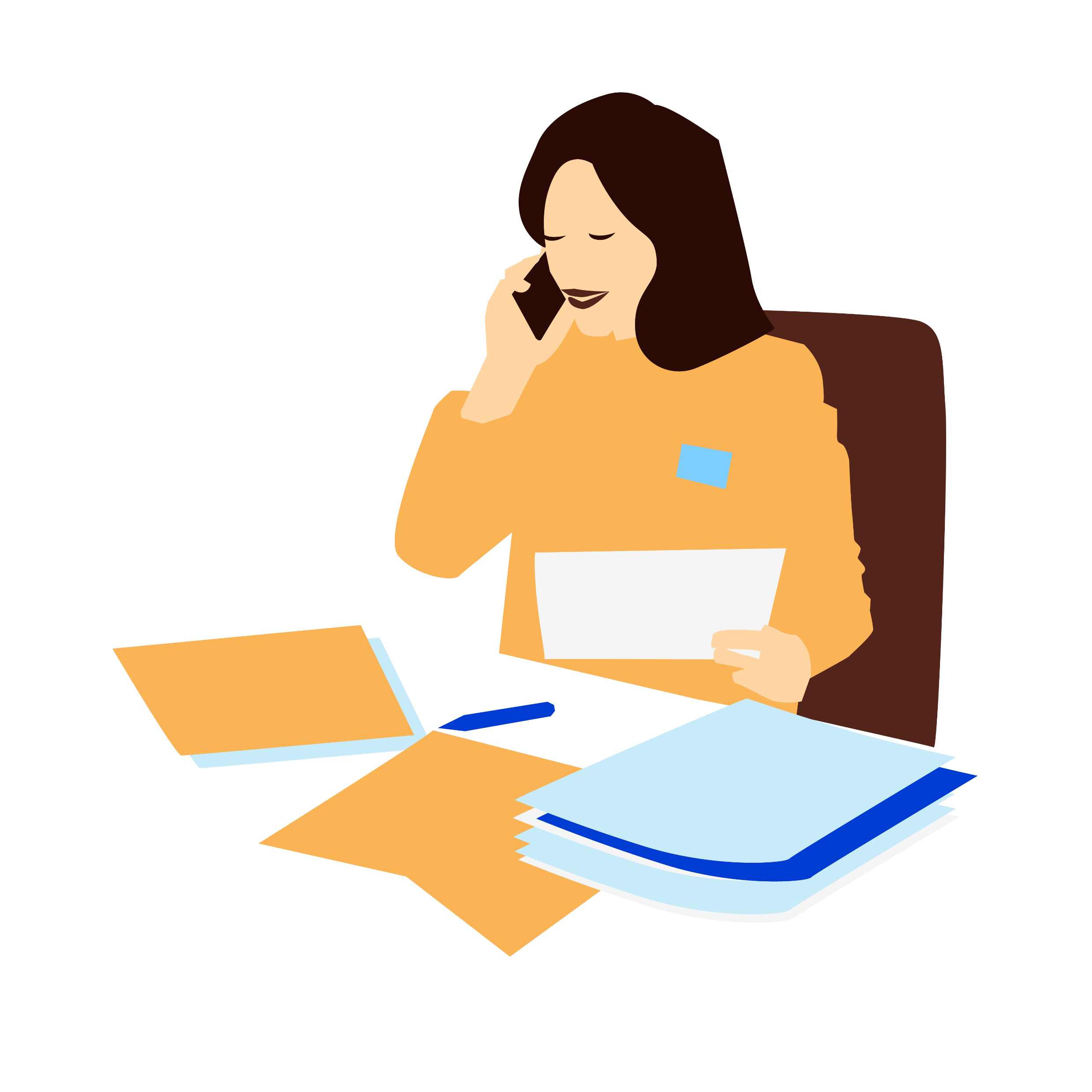 ... sjukdom
... arbetsskada
... dödsfall
... pension
4
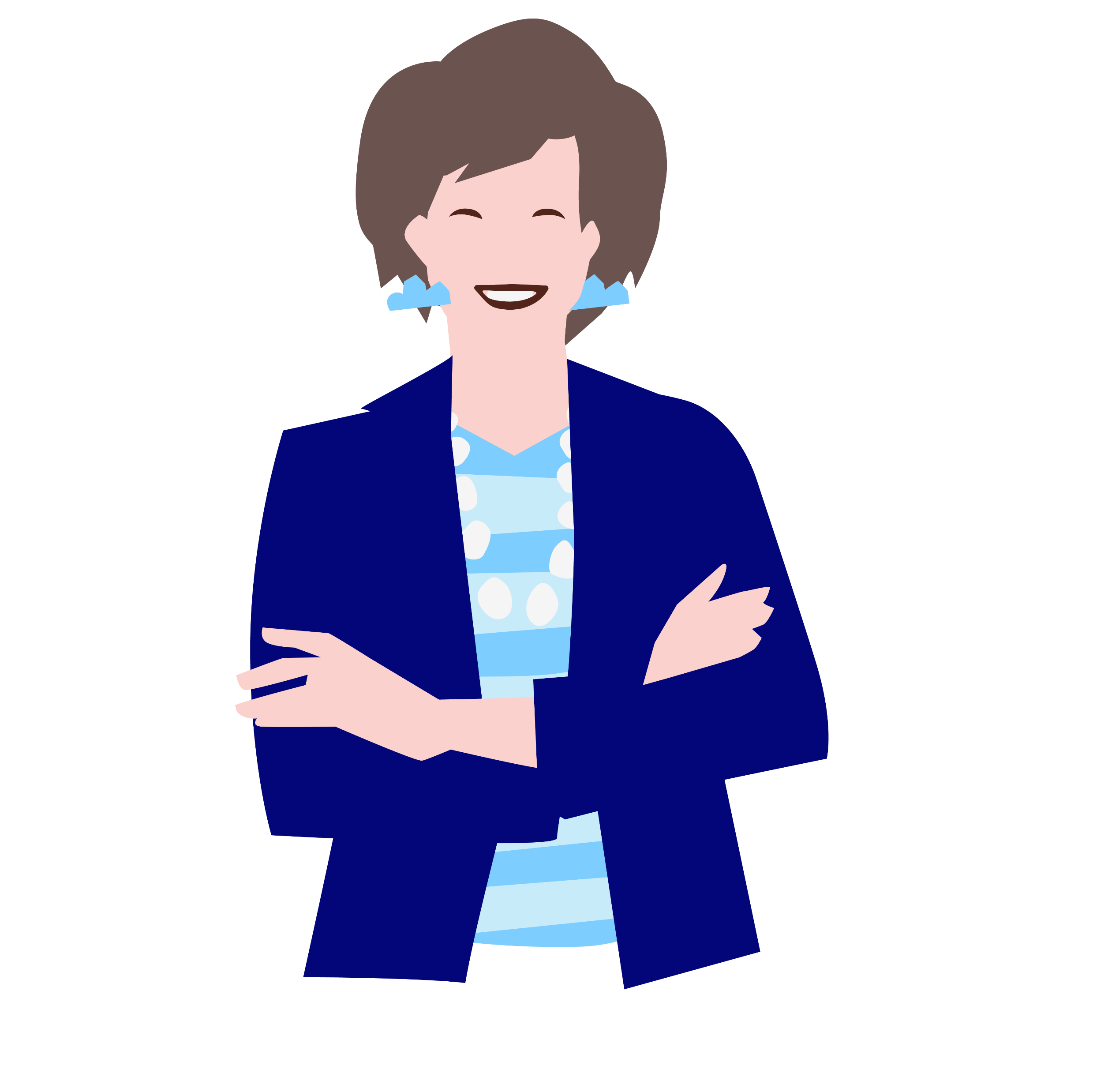 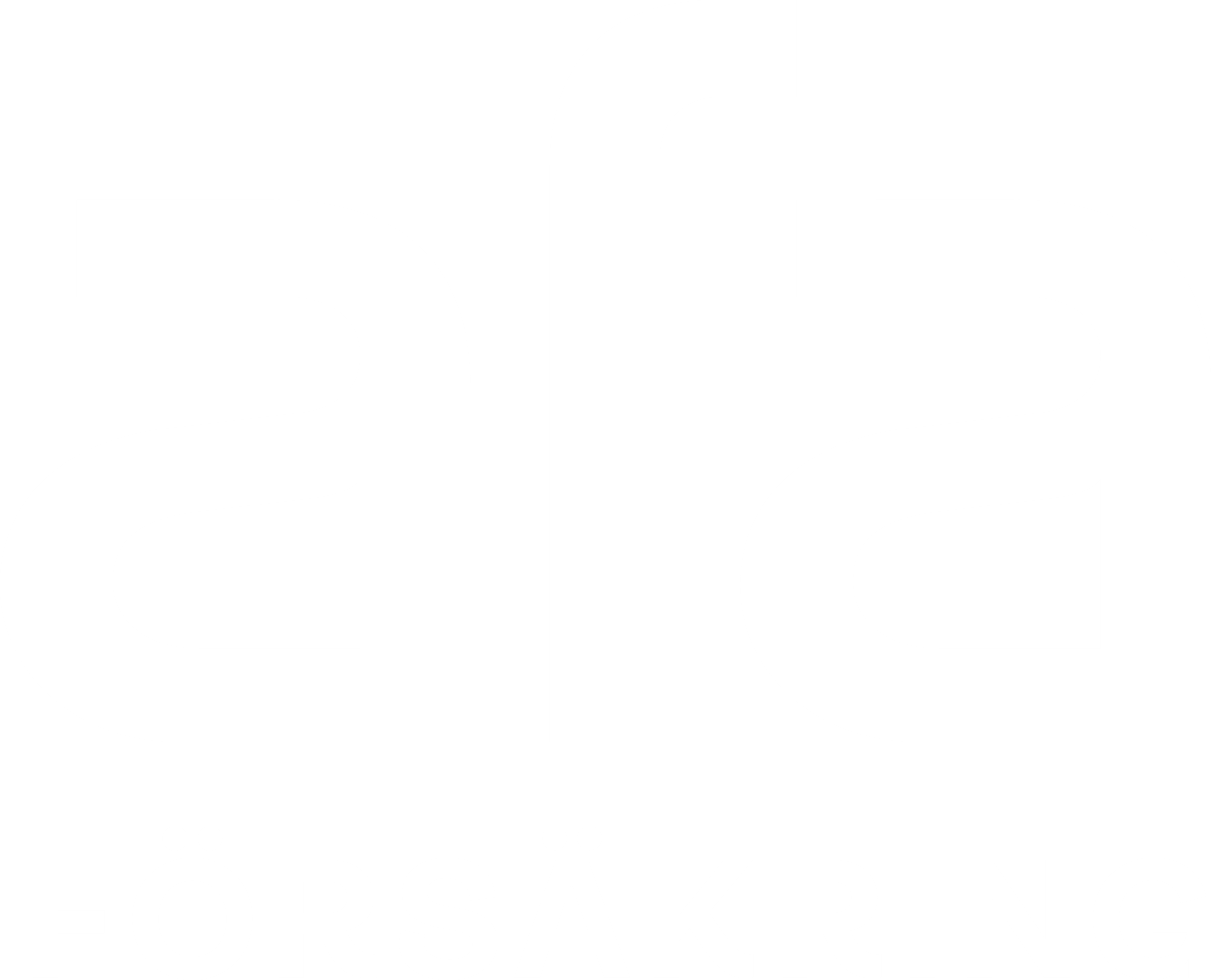 Vem vet mer?
Förnamn EfternamnTelefon: xx-xxx xx xxMejl: förnamn.efternamn@domän.se
Afa Försäkrings kundcenterTelefon: 0771-88 00 99
Gör din anmälan på afaforsakring.se

Ingen ska missa ersättning!
5
6